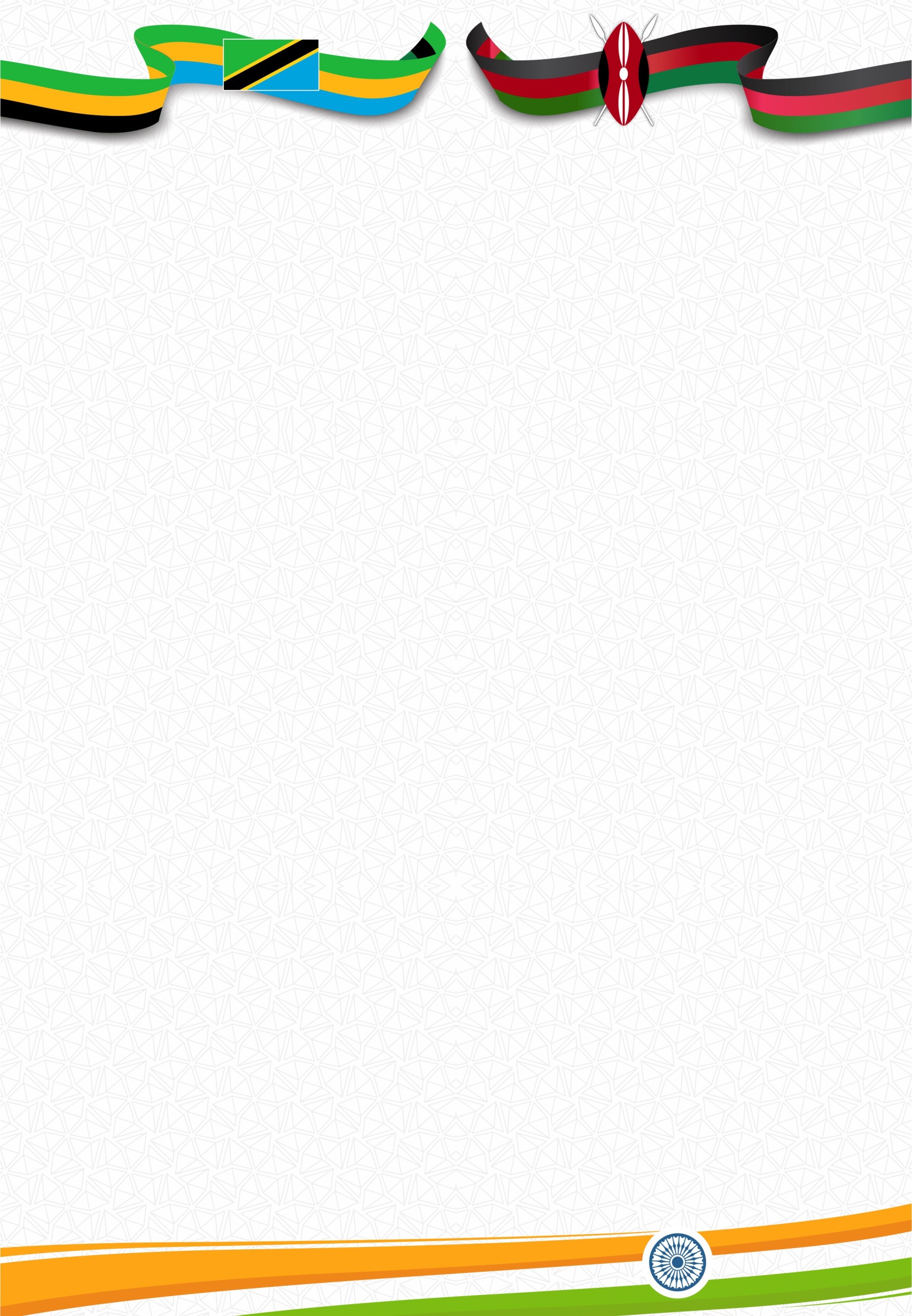 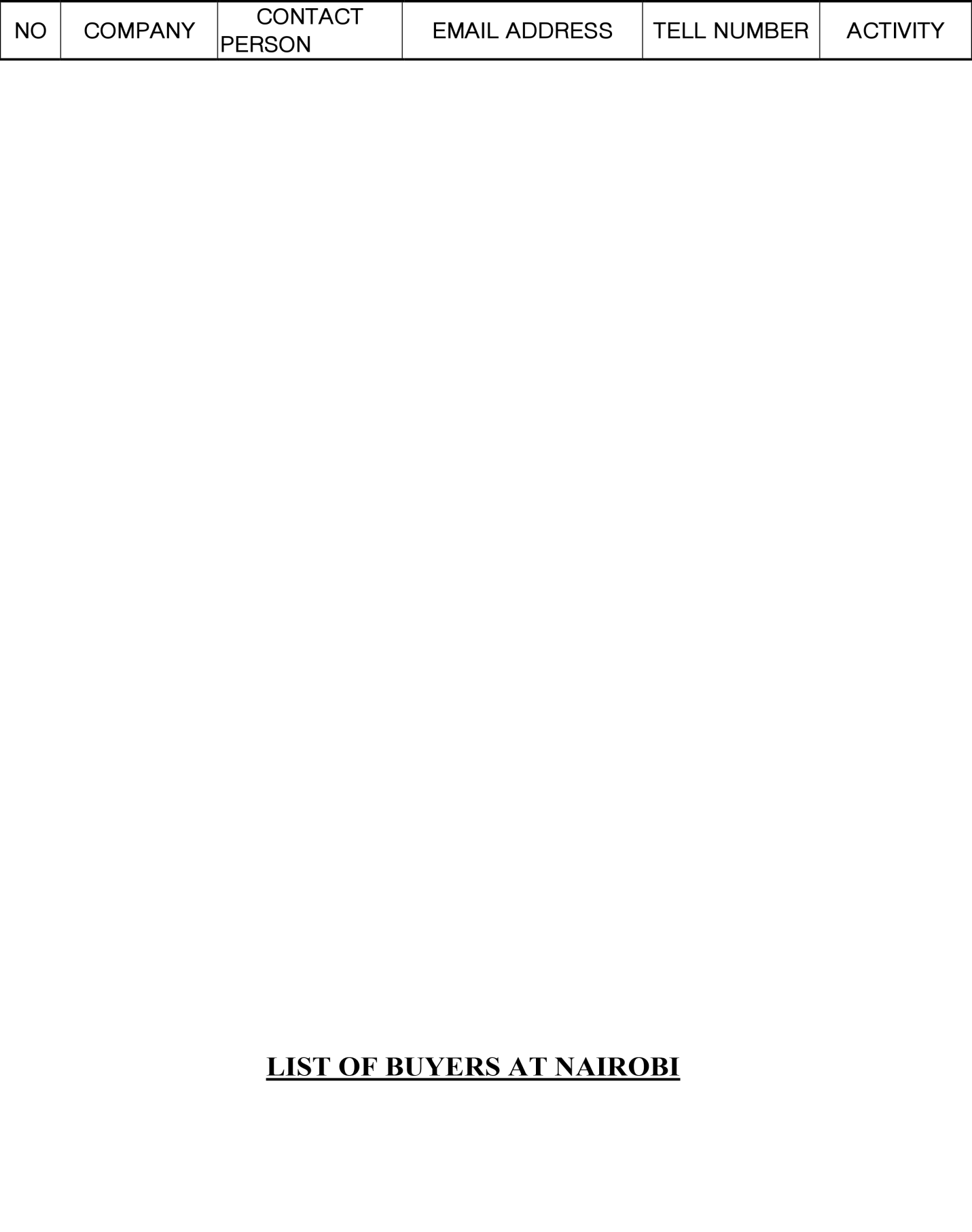 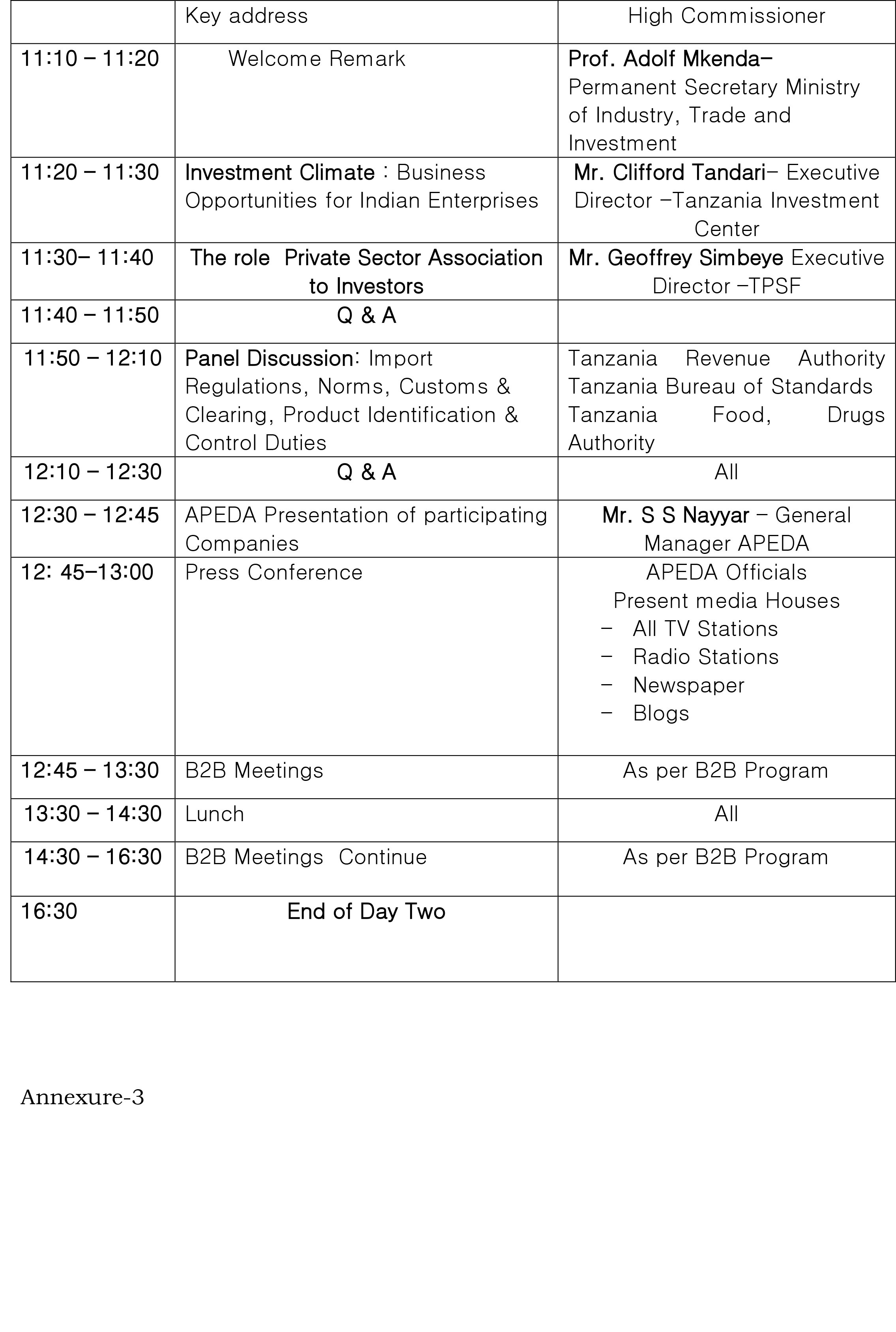 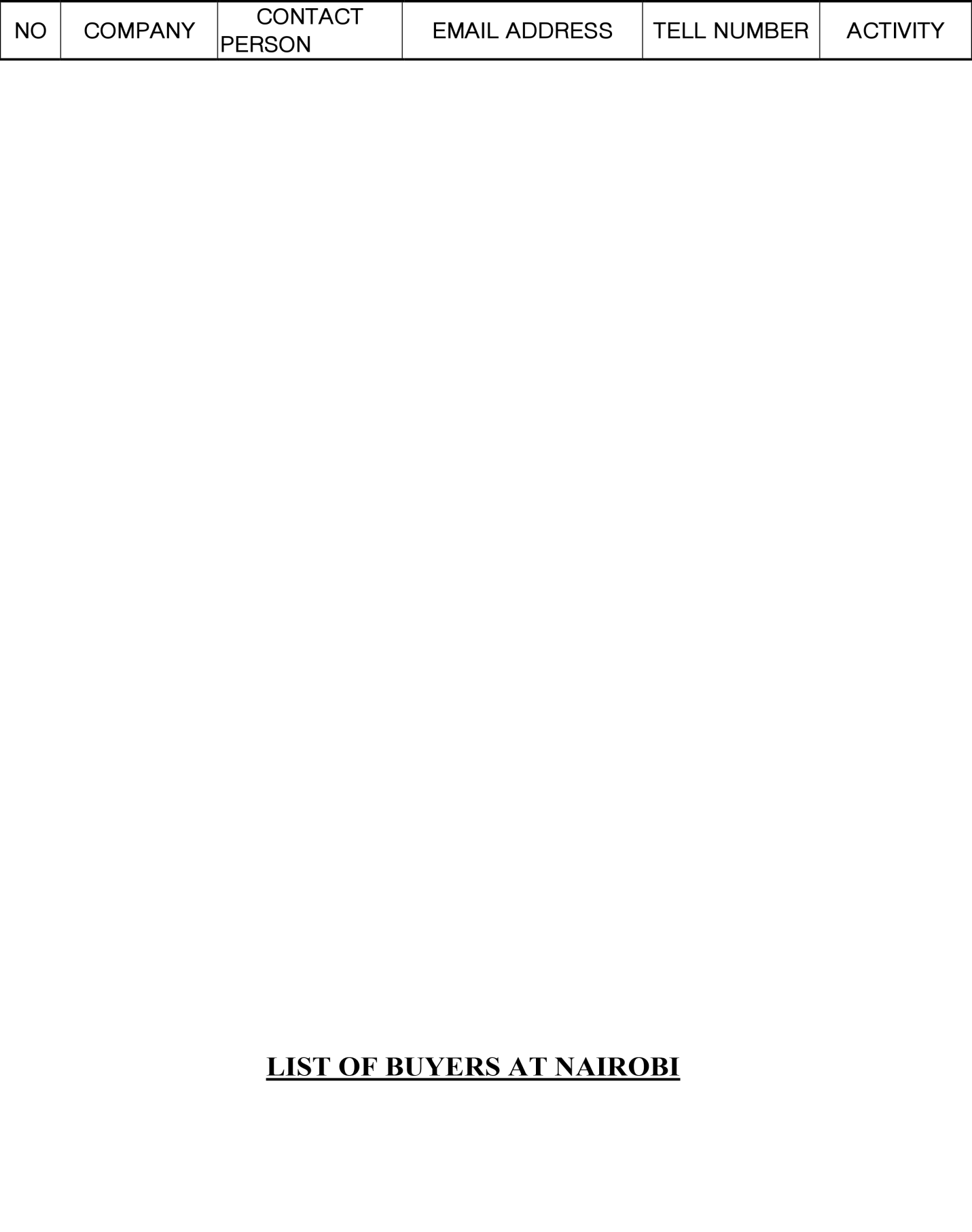 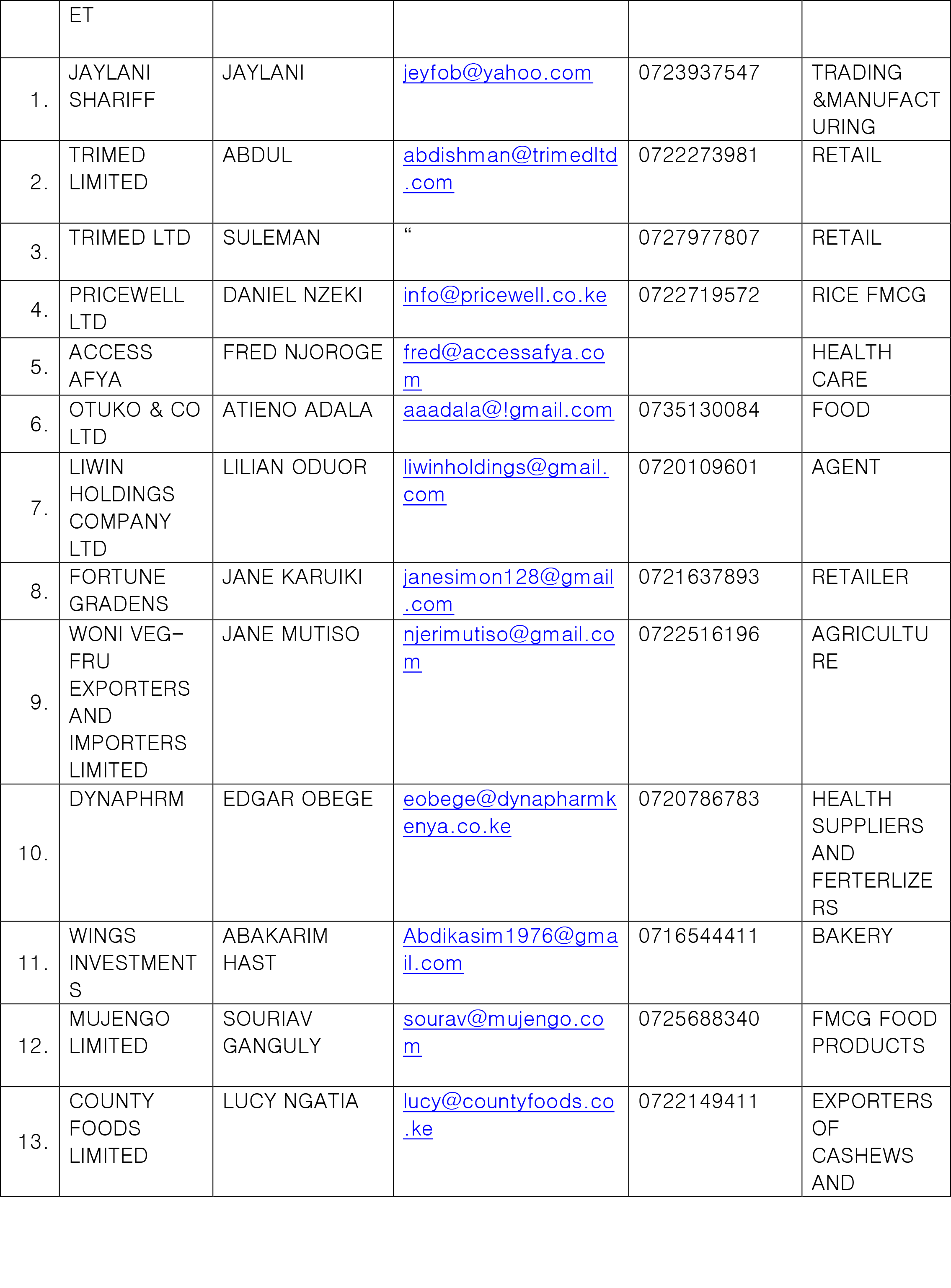 15
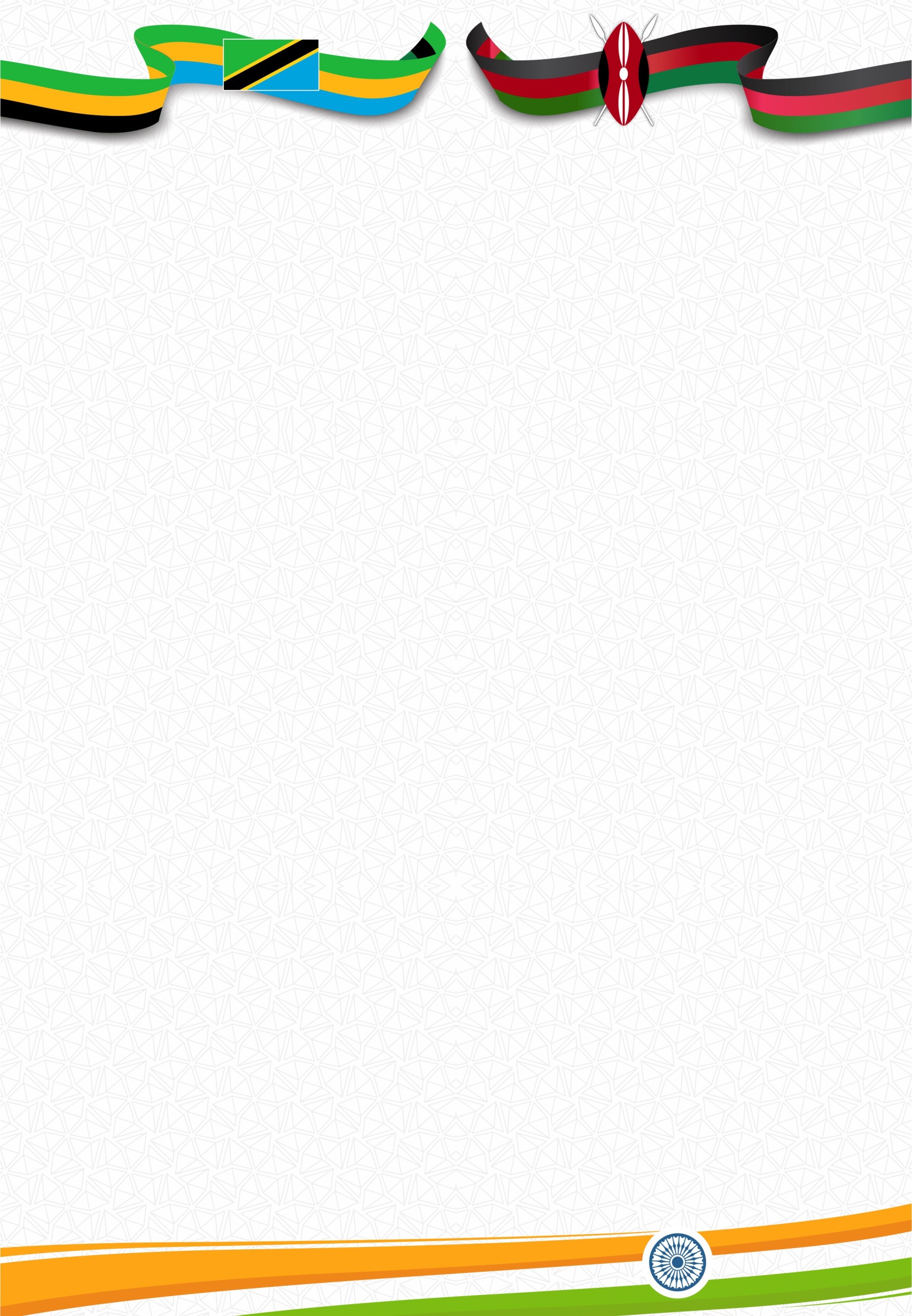 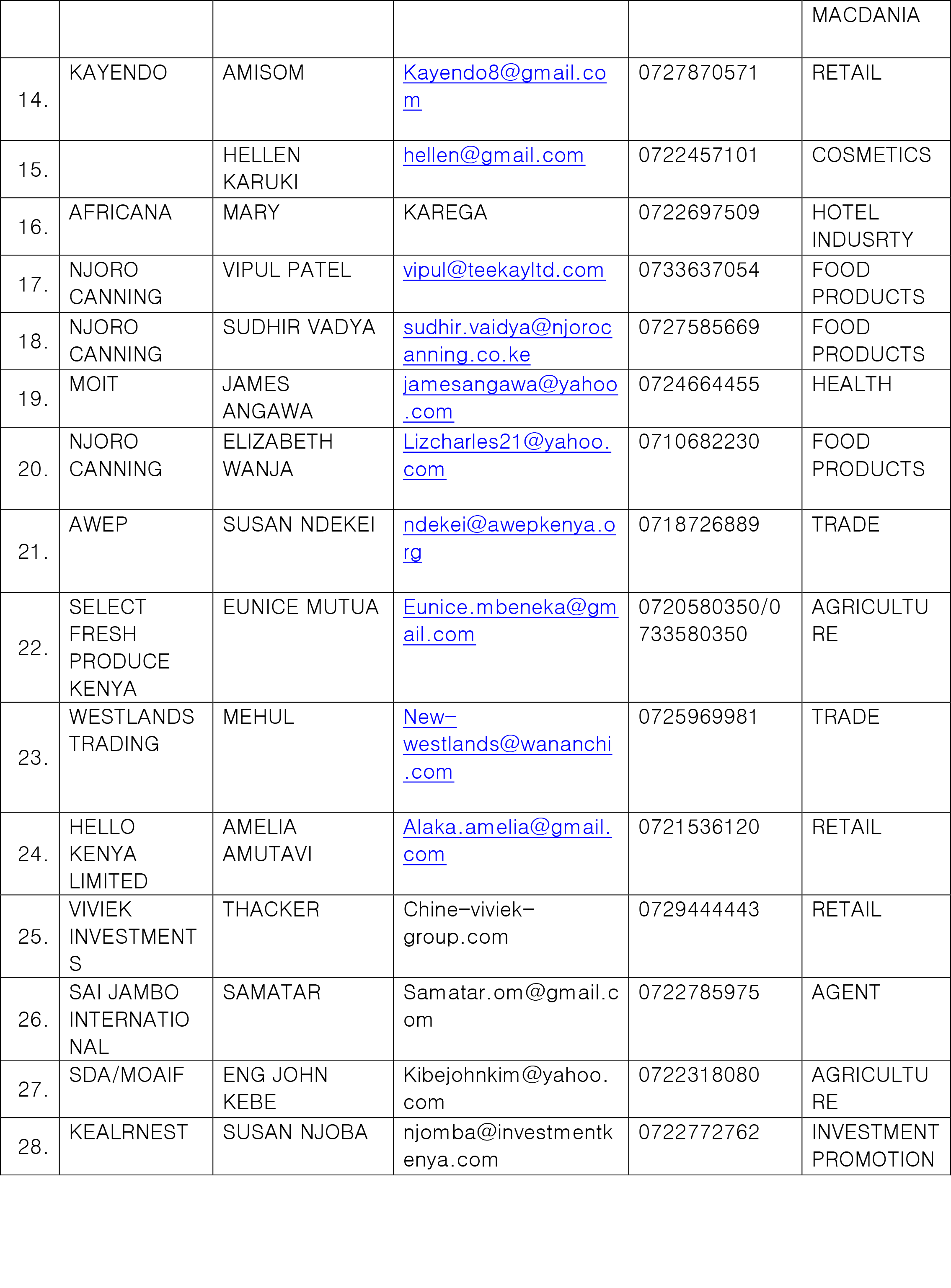 16
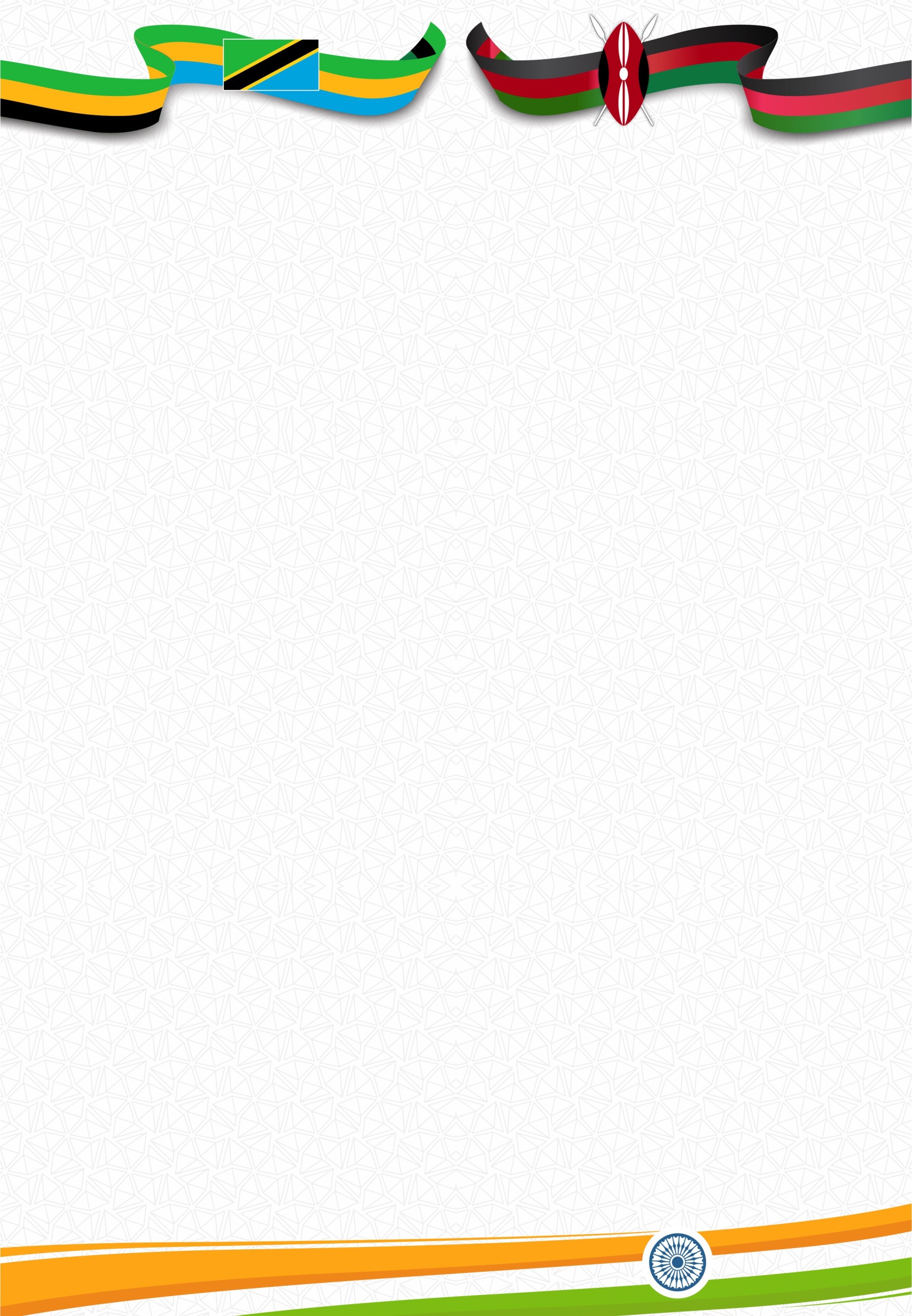 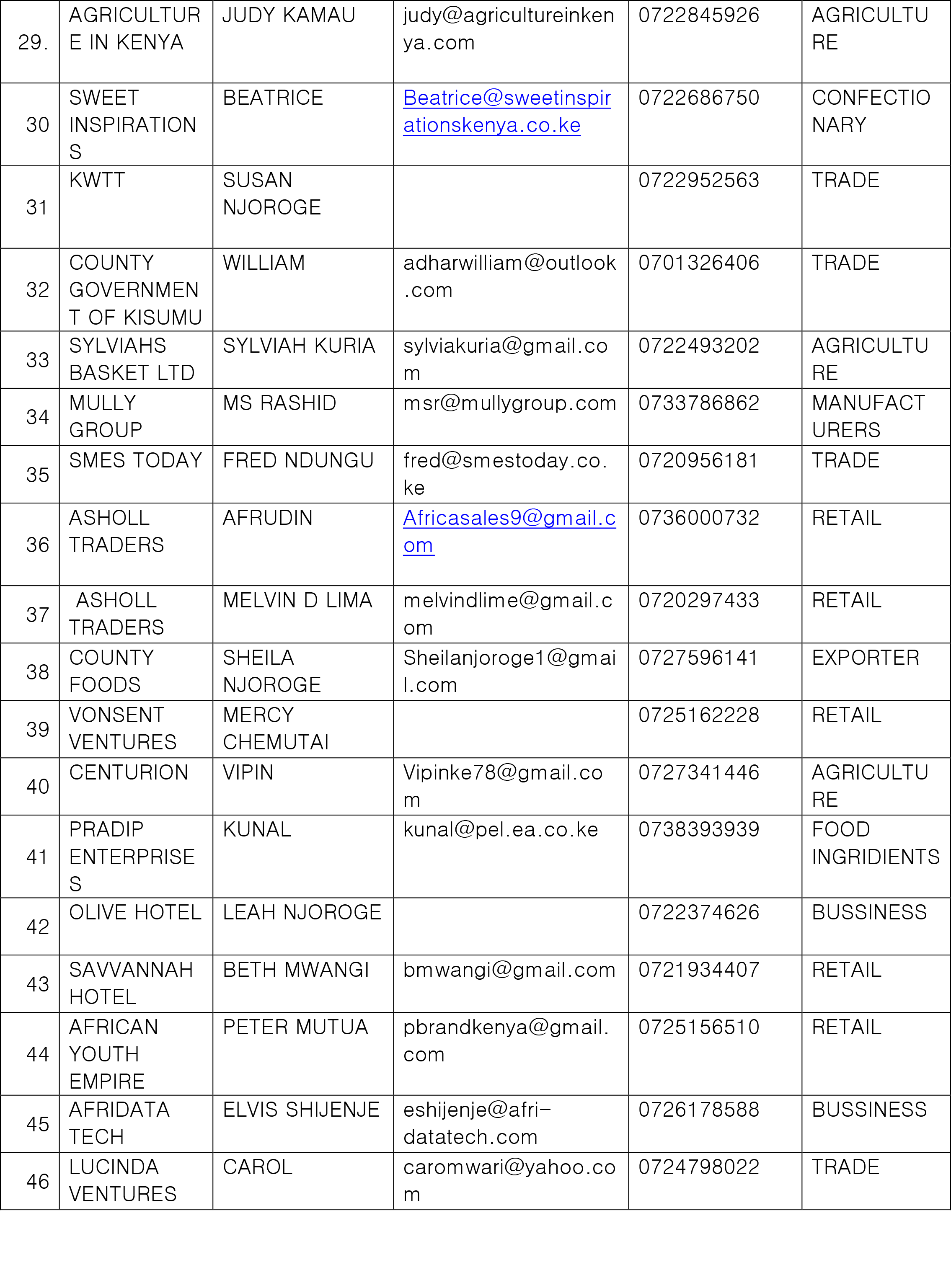 17
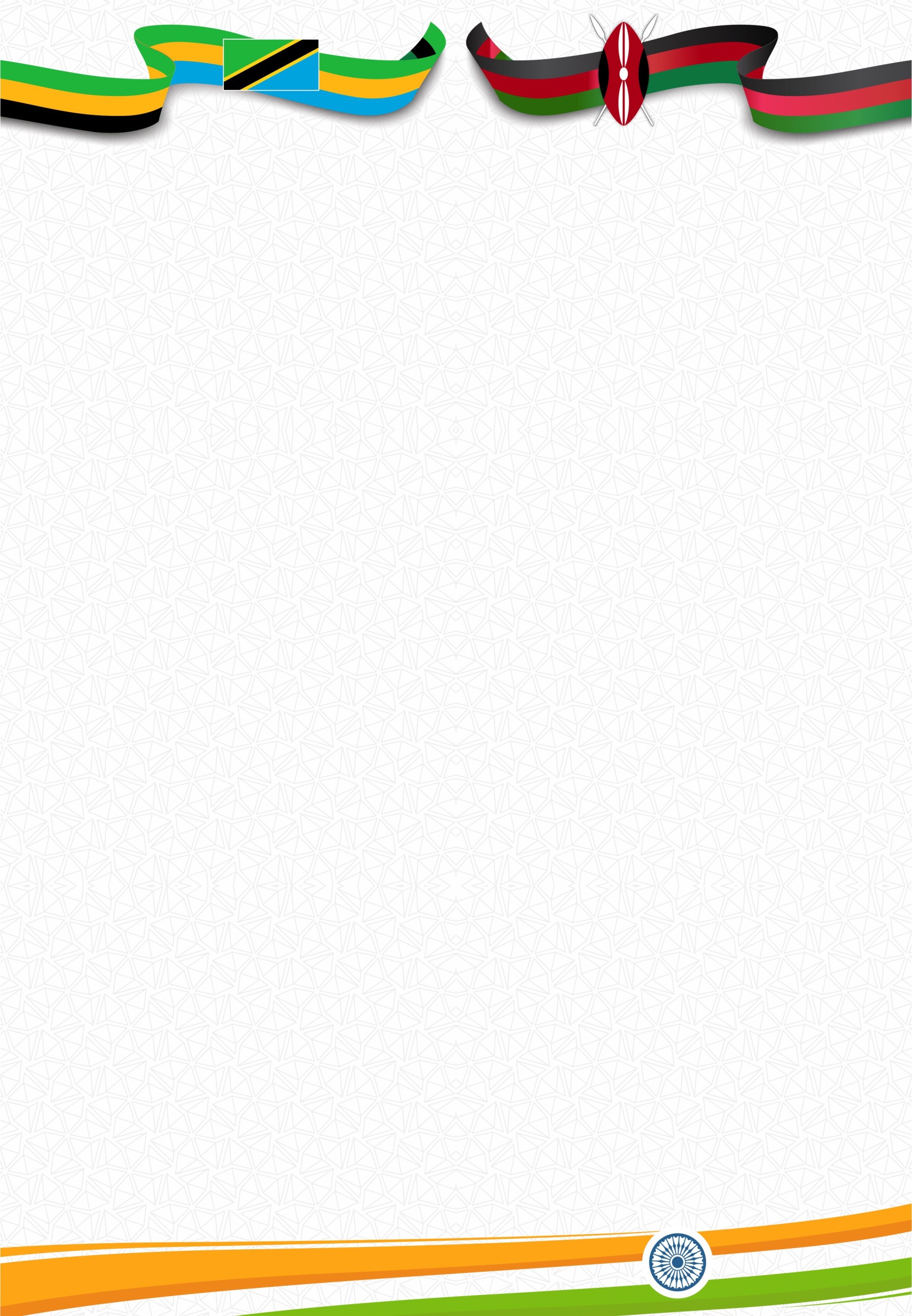 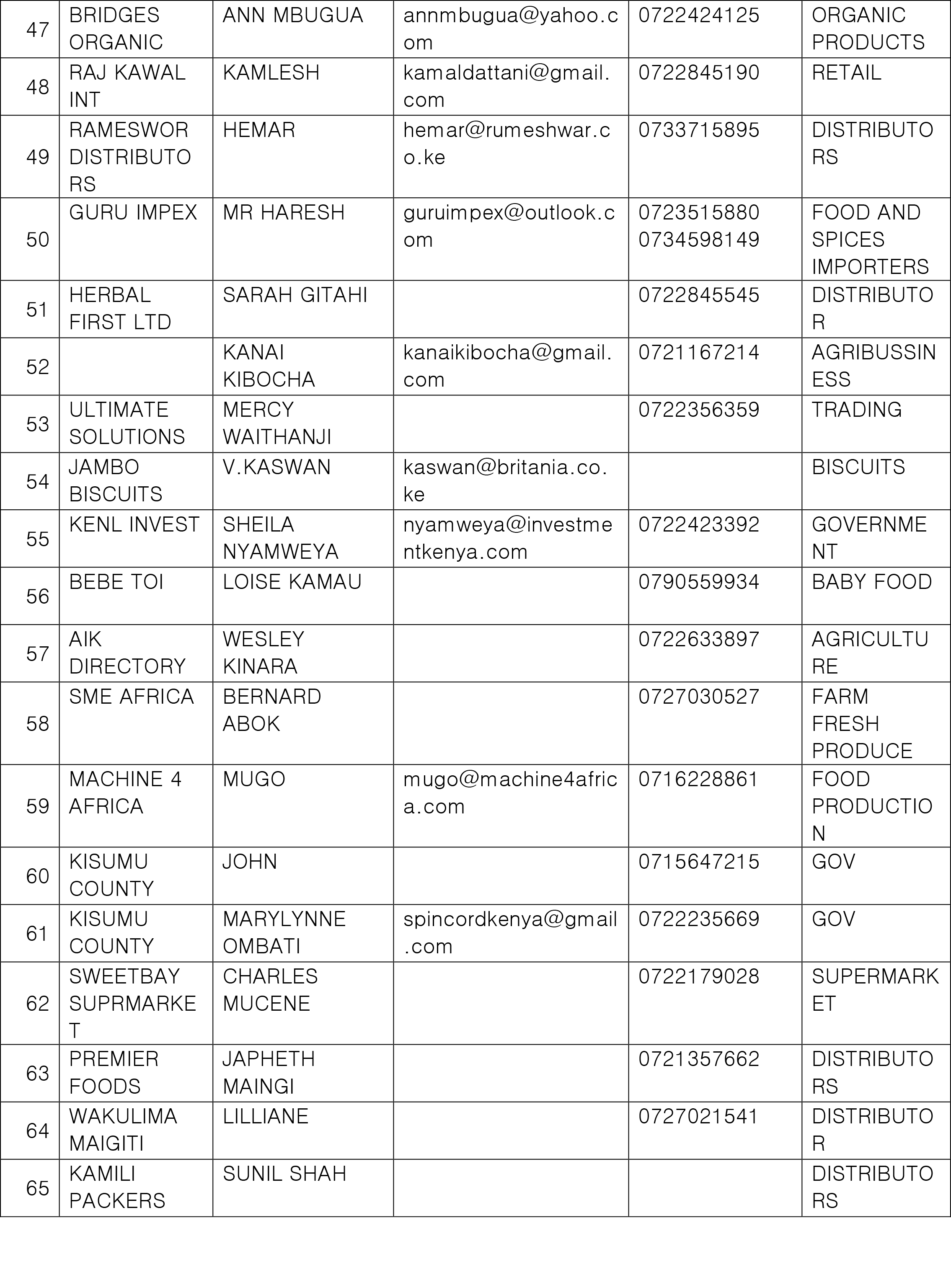 18
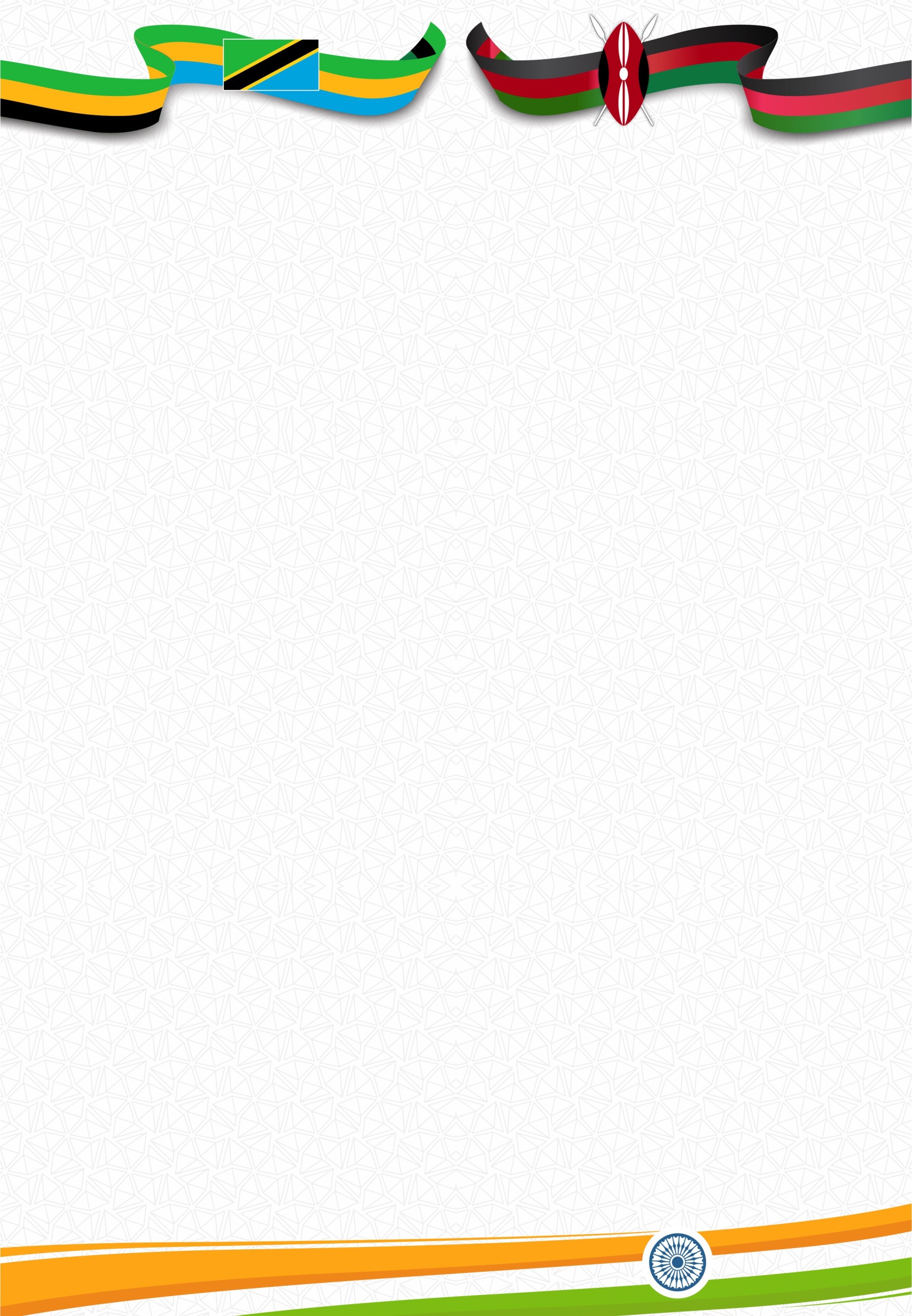 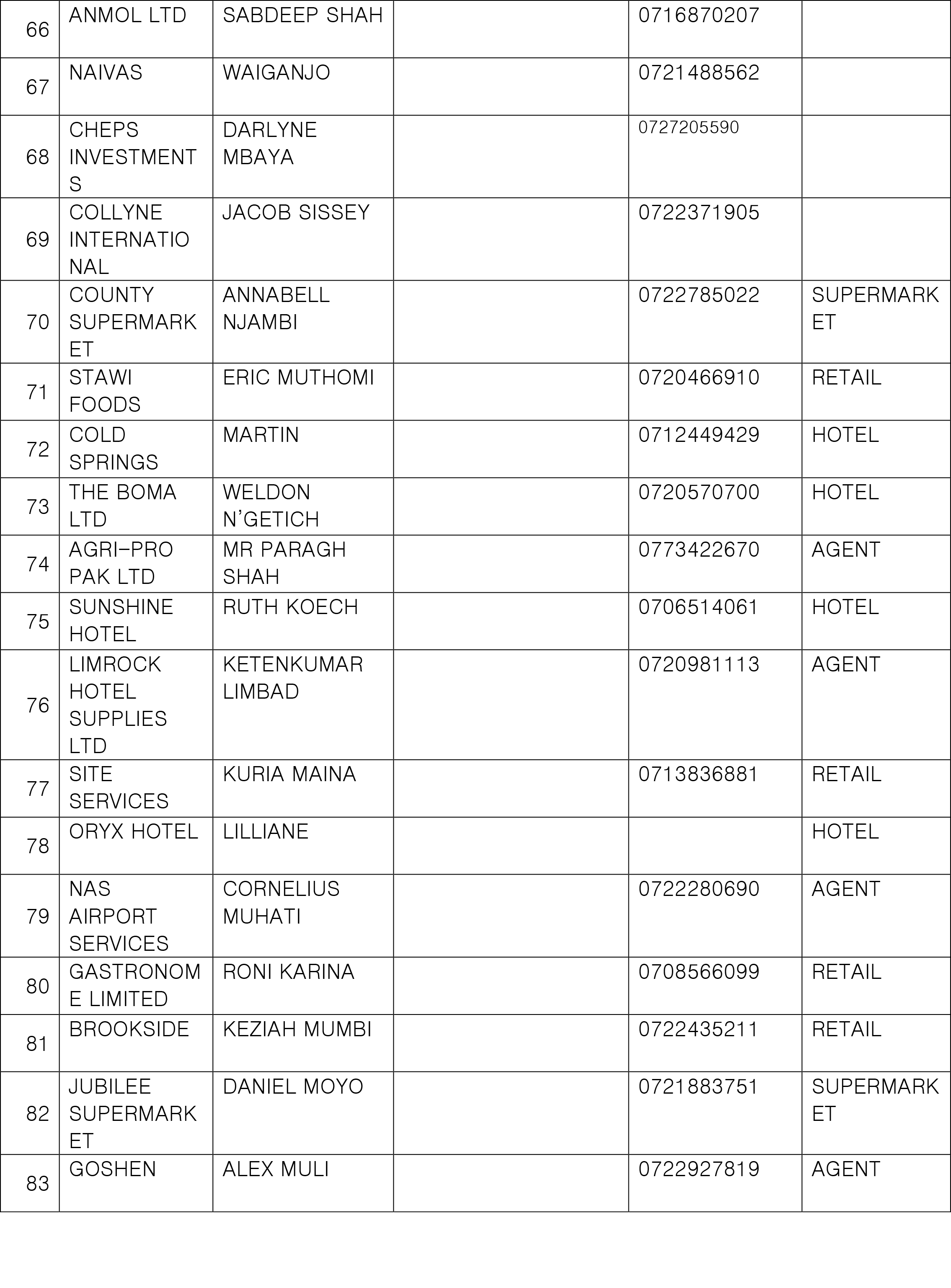 19
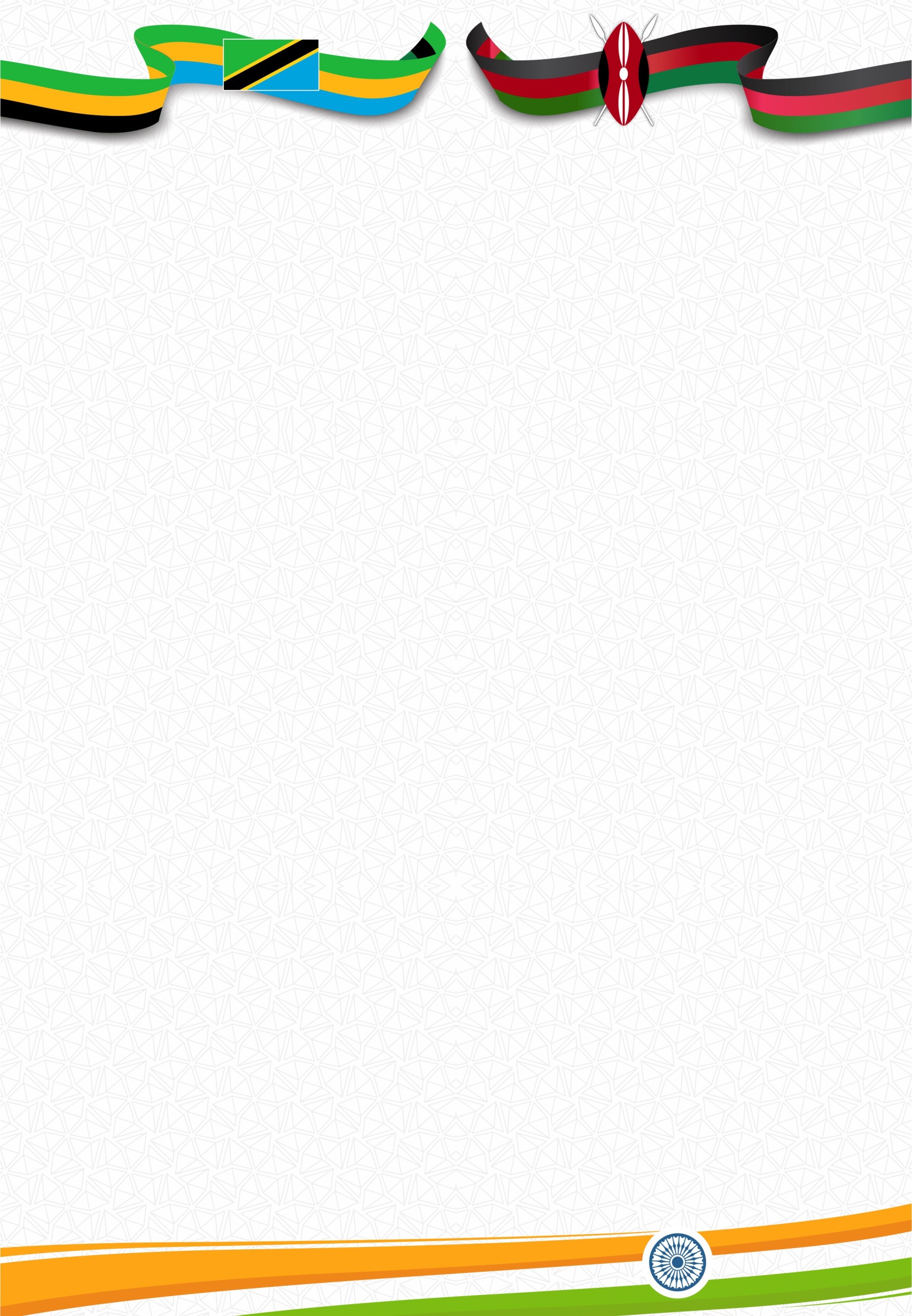 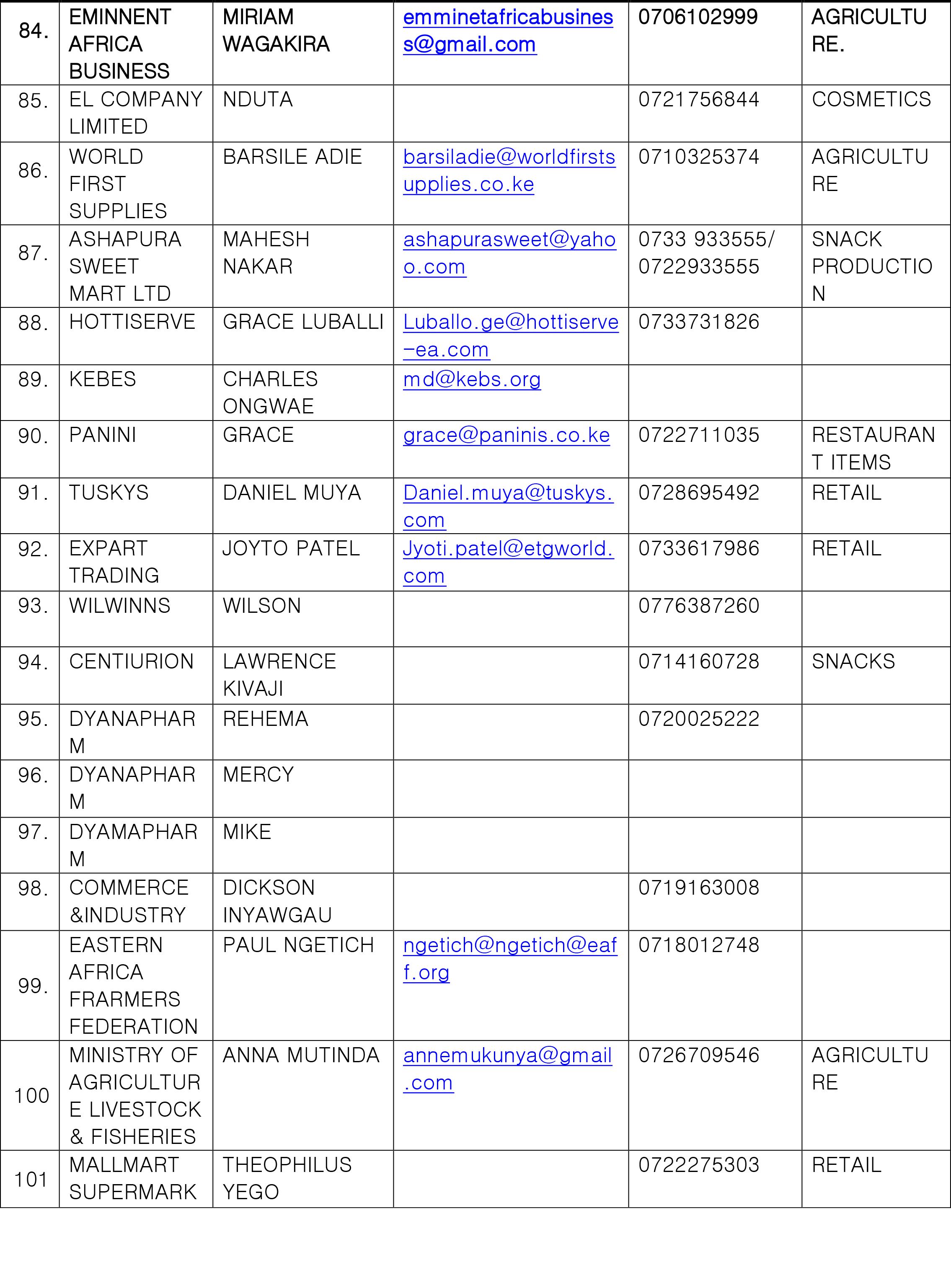 20
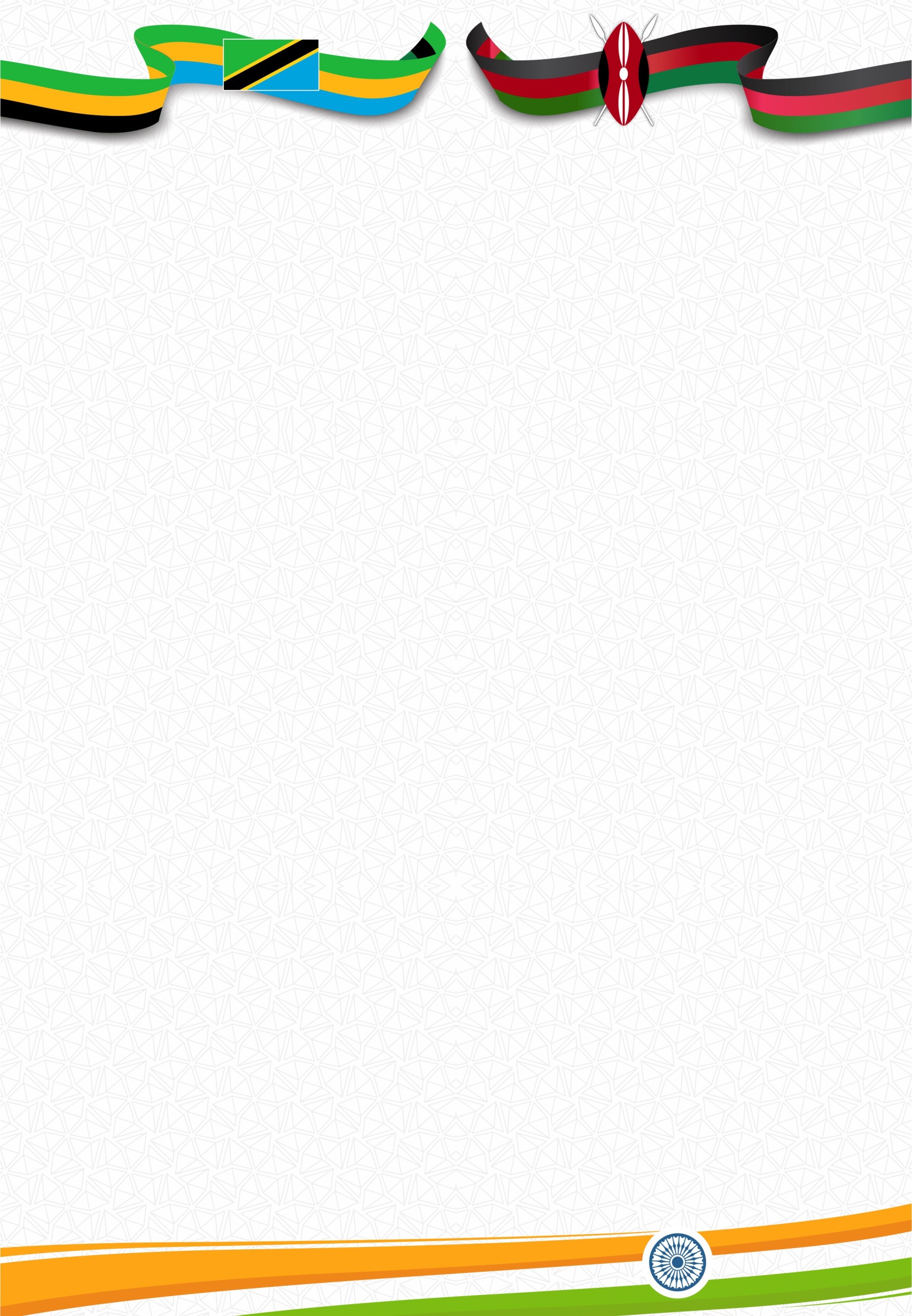 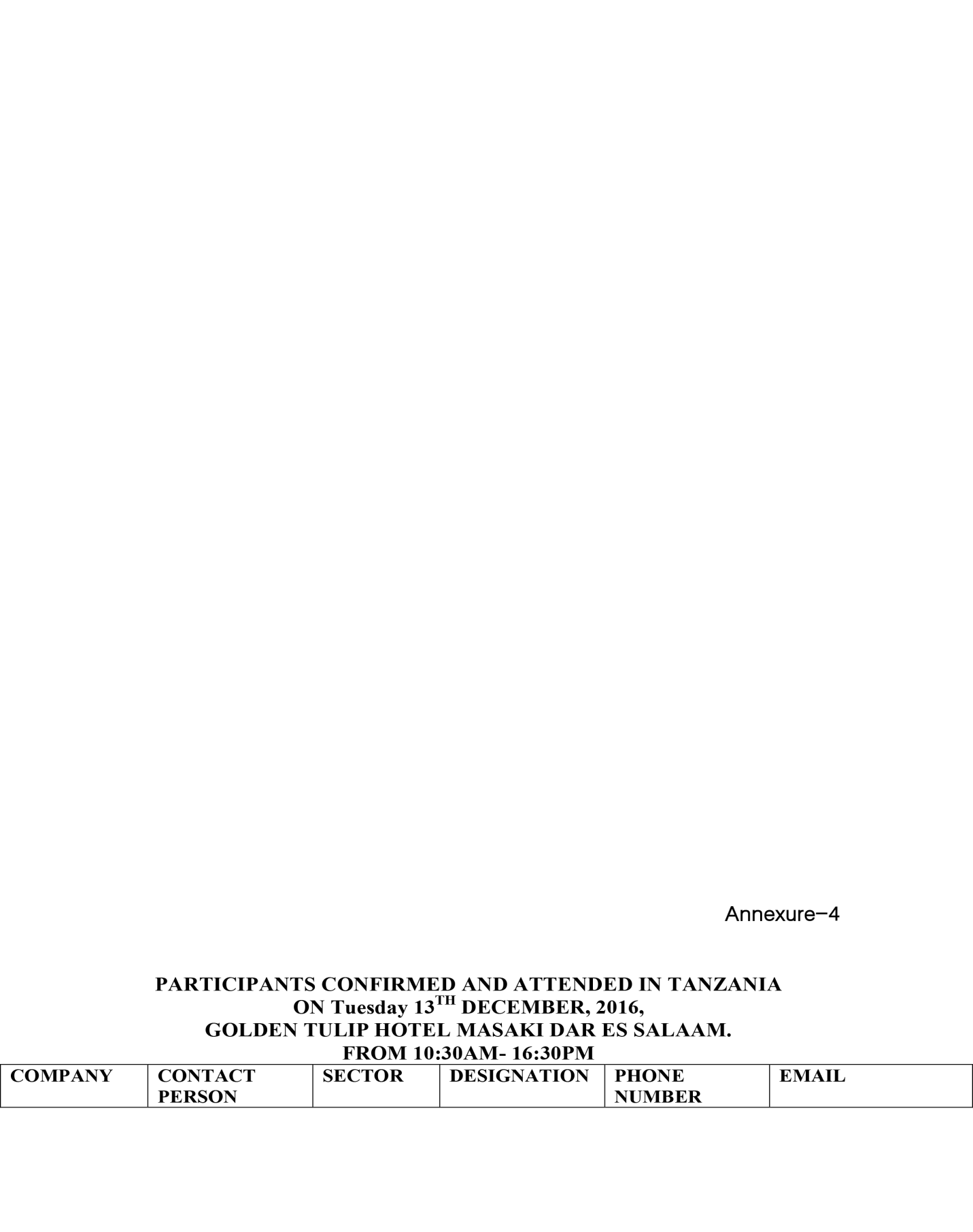 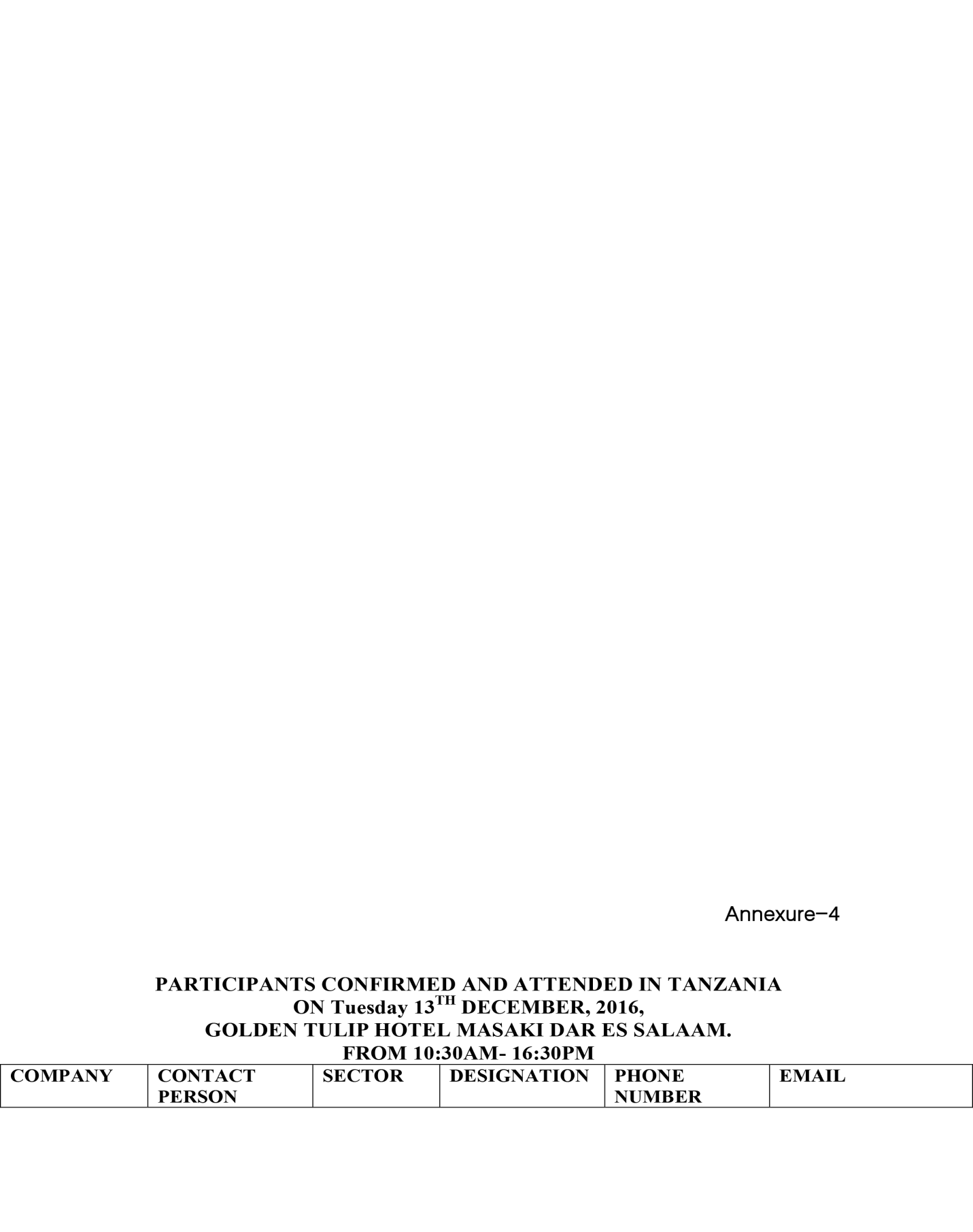 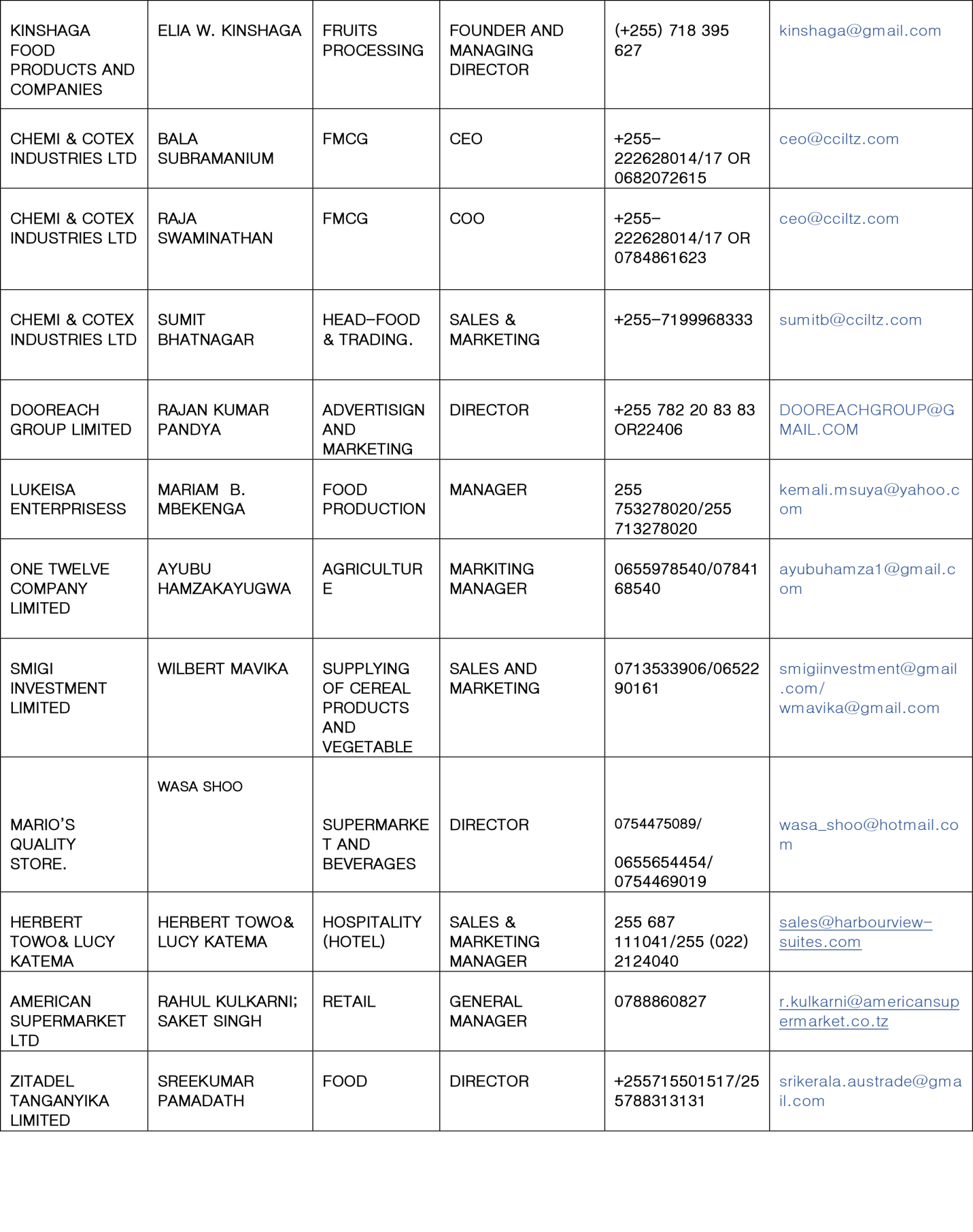 21
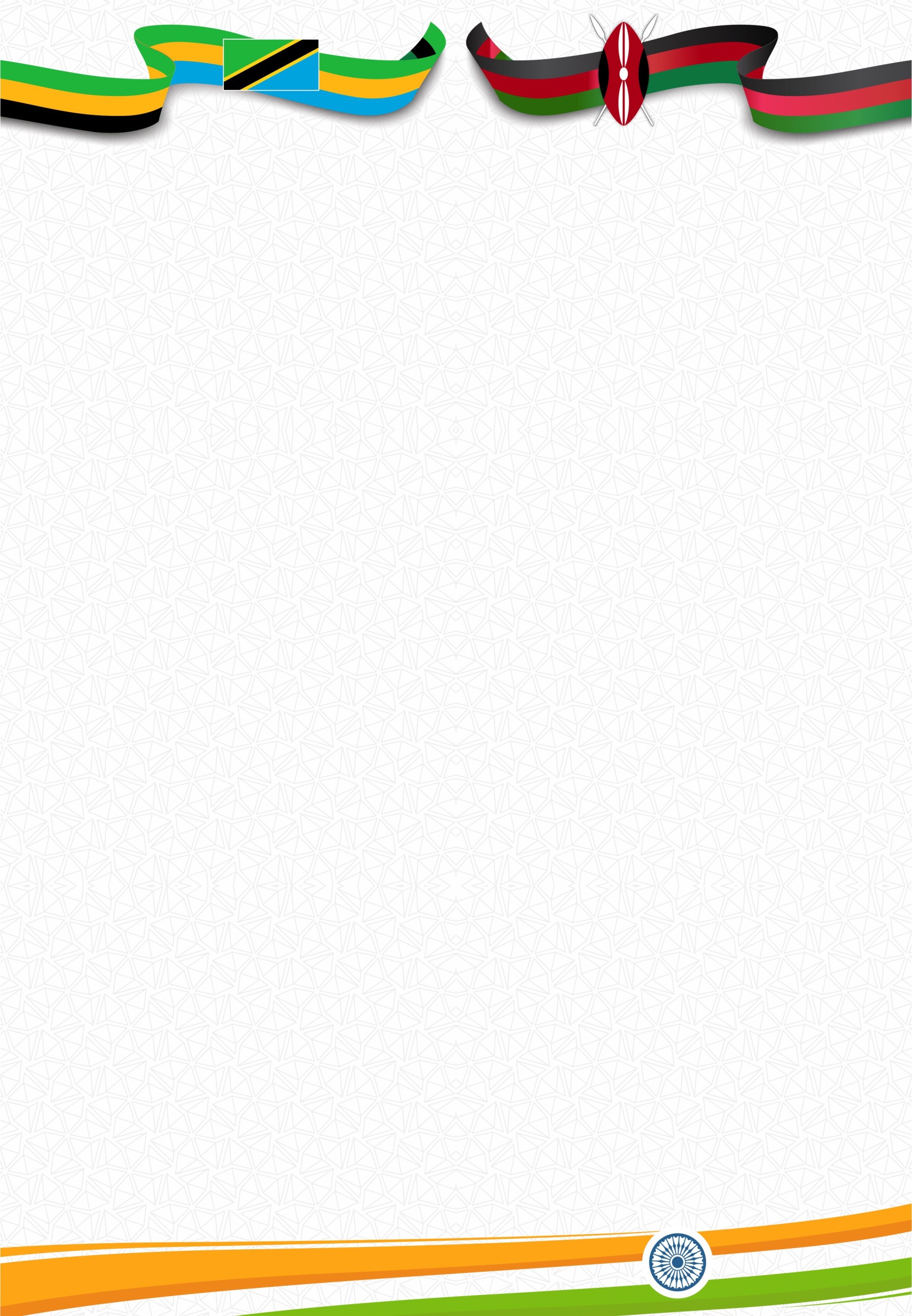 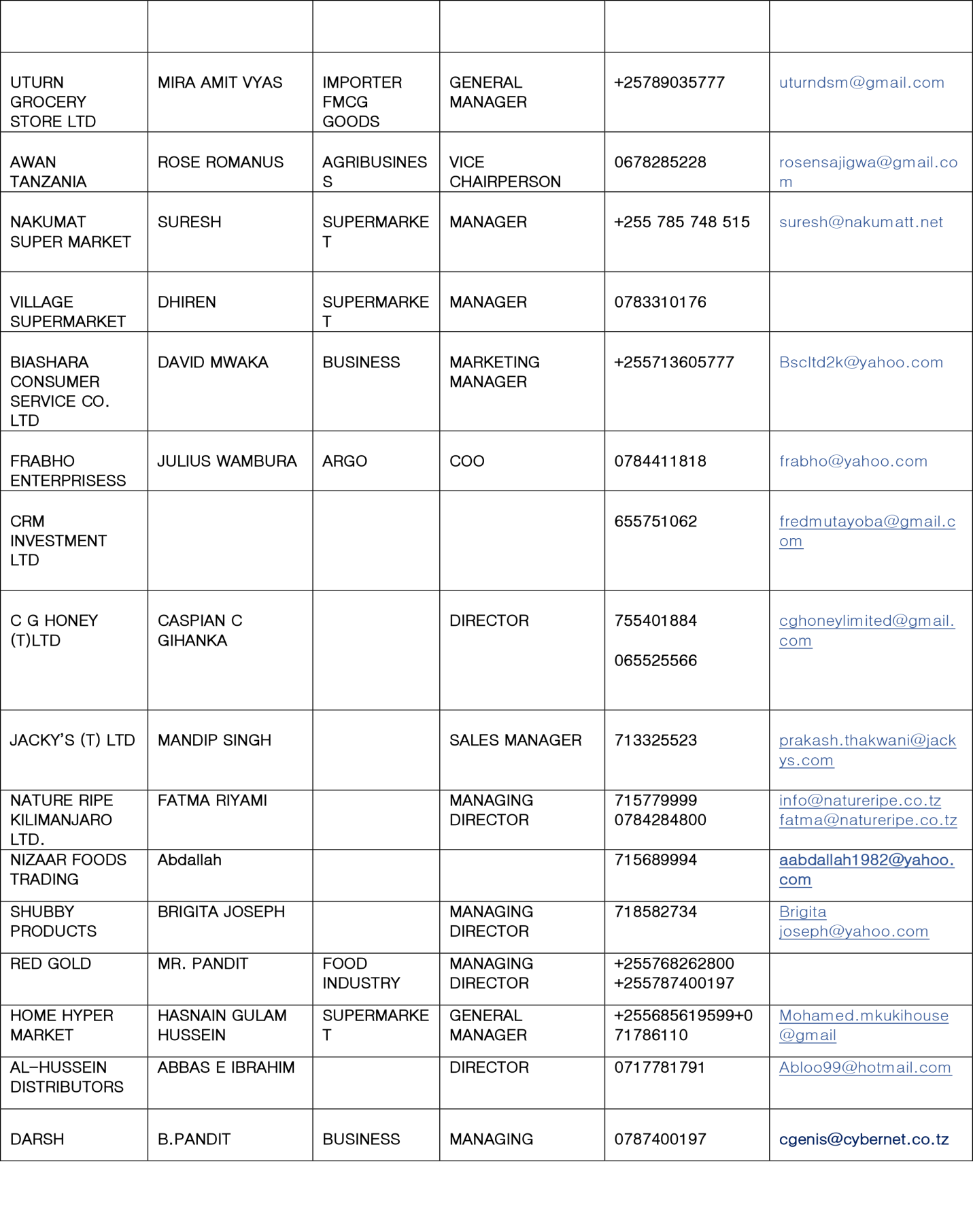 22
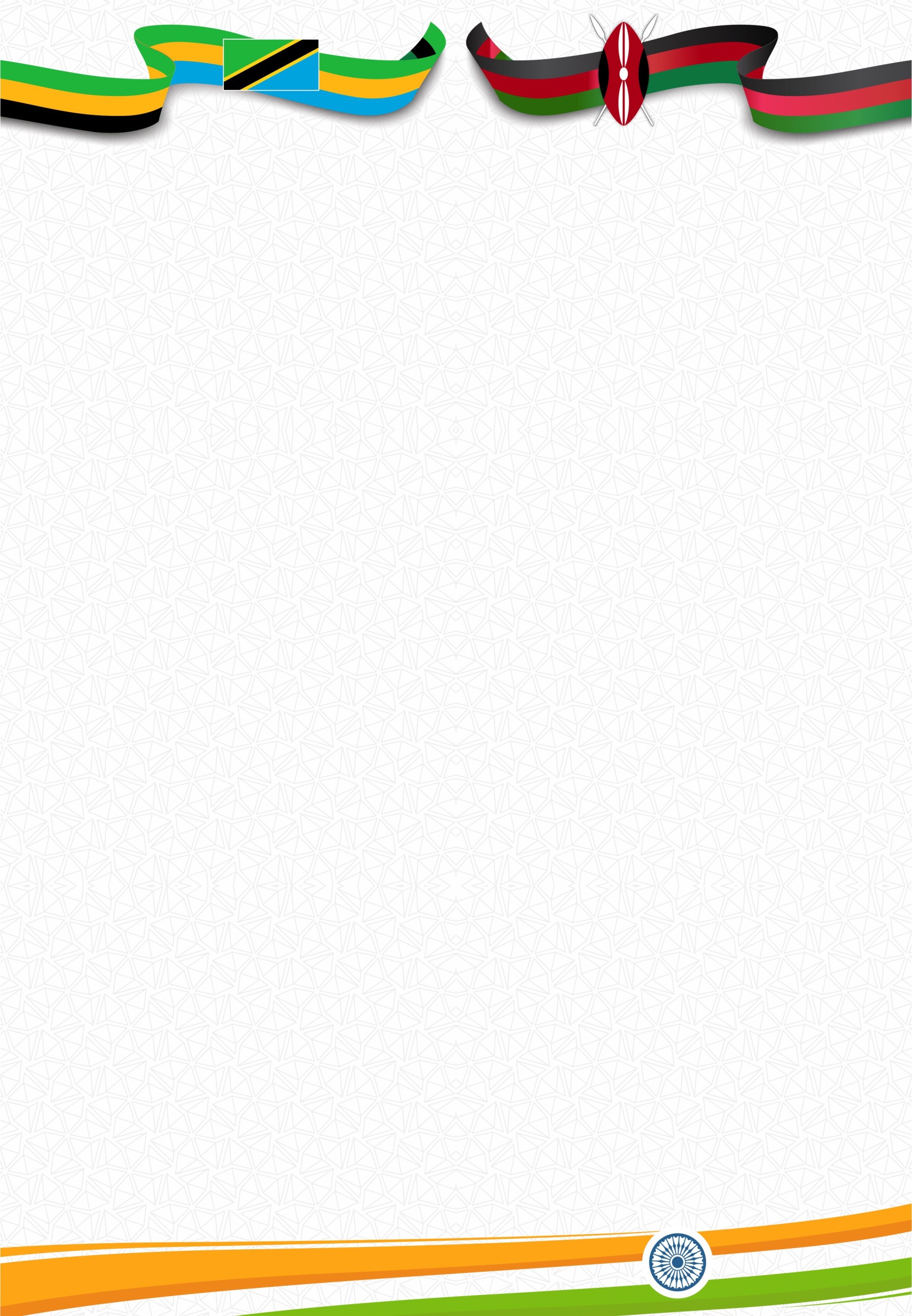 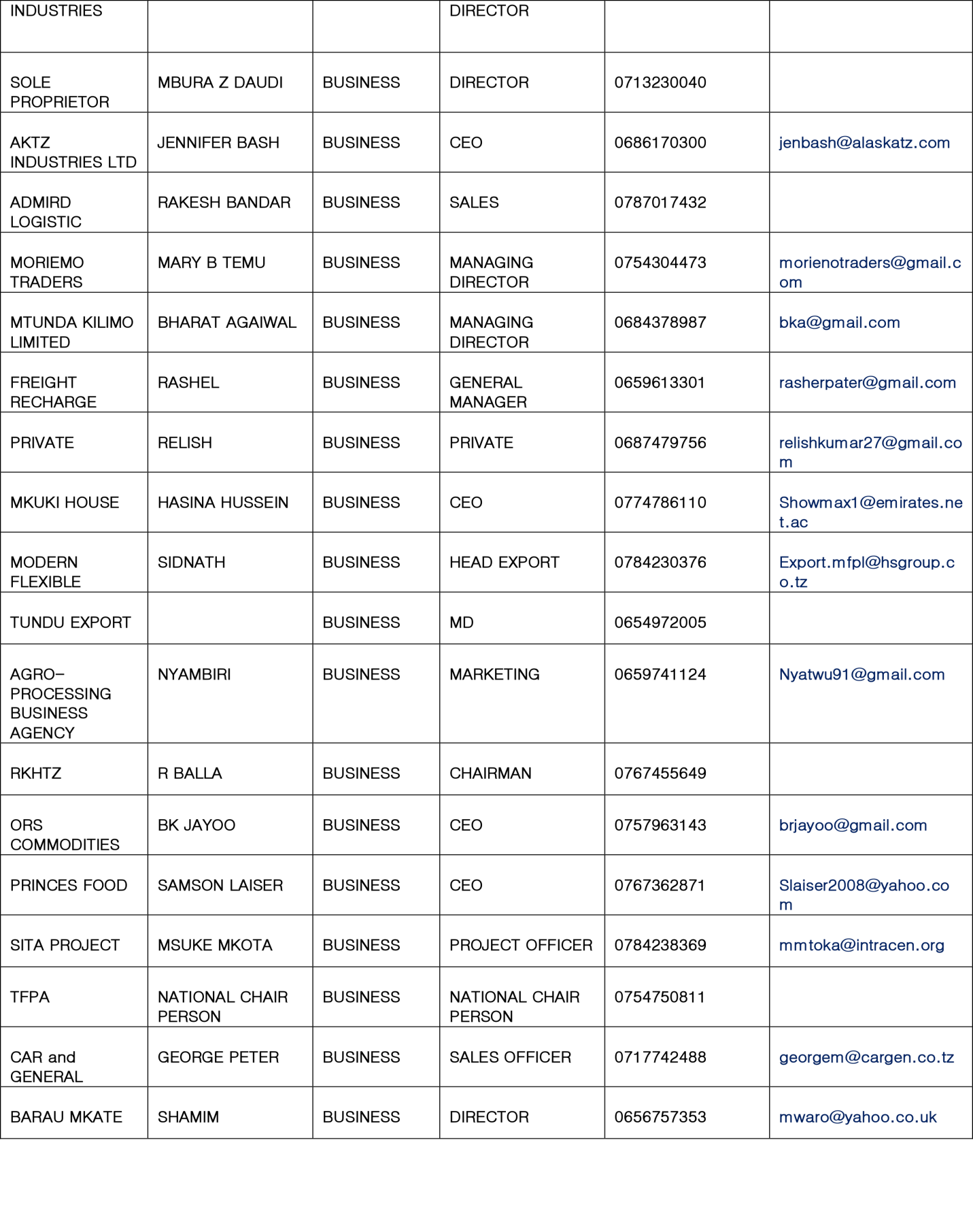 23
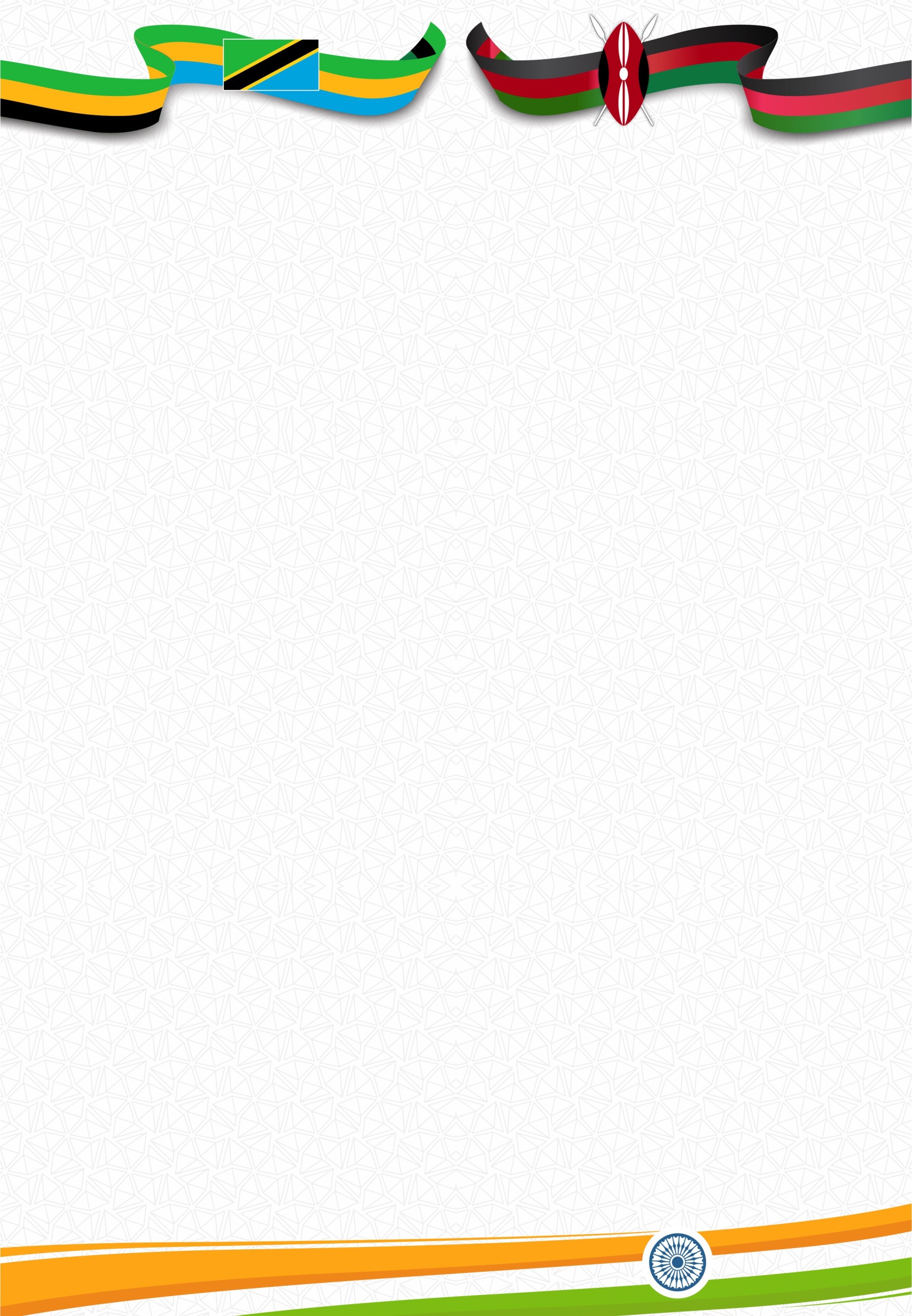 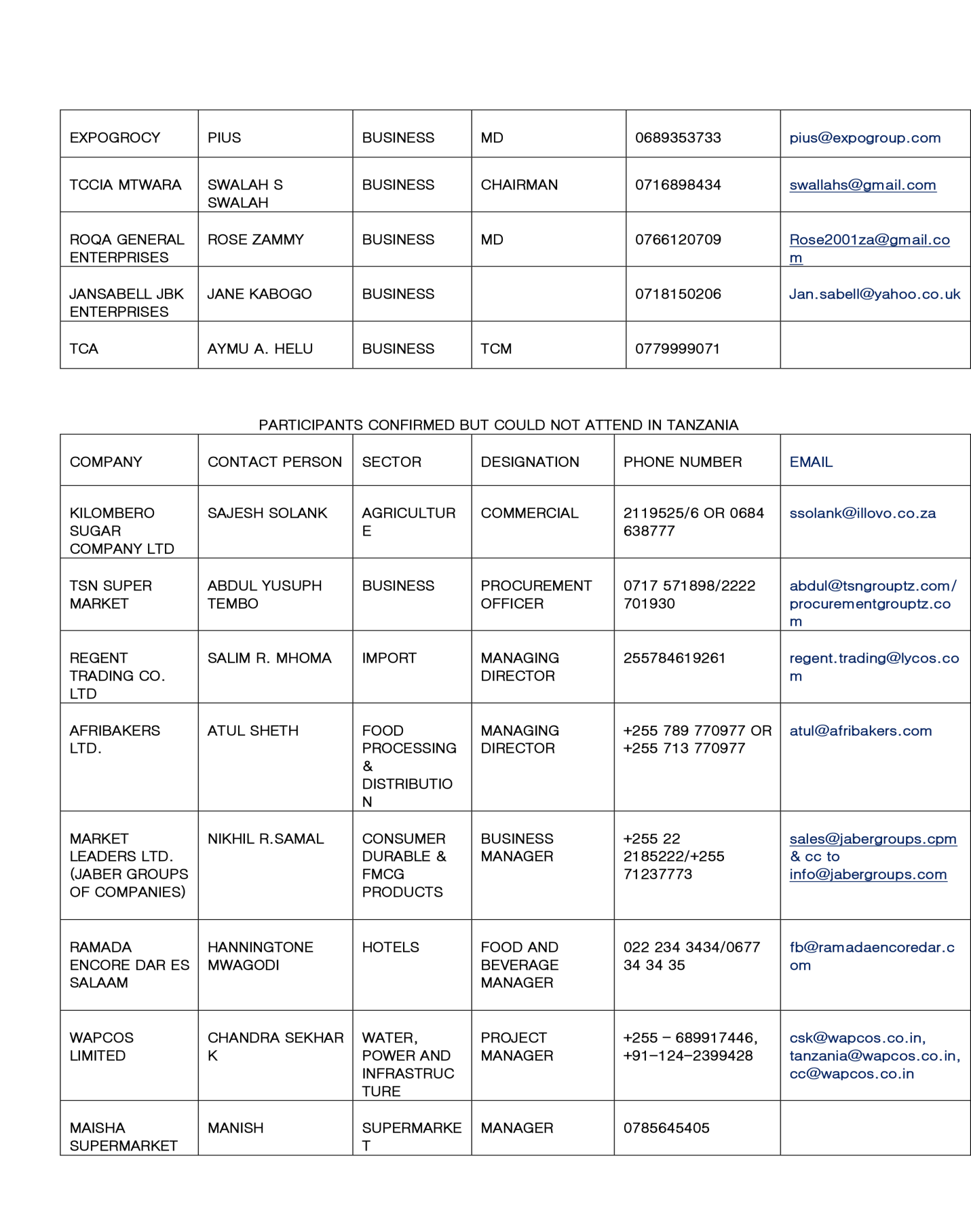 24
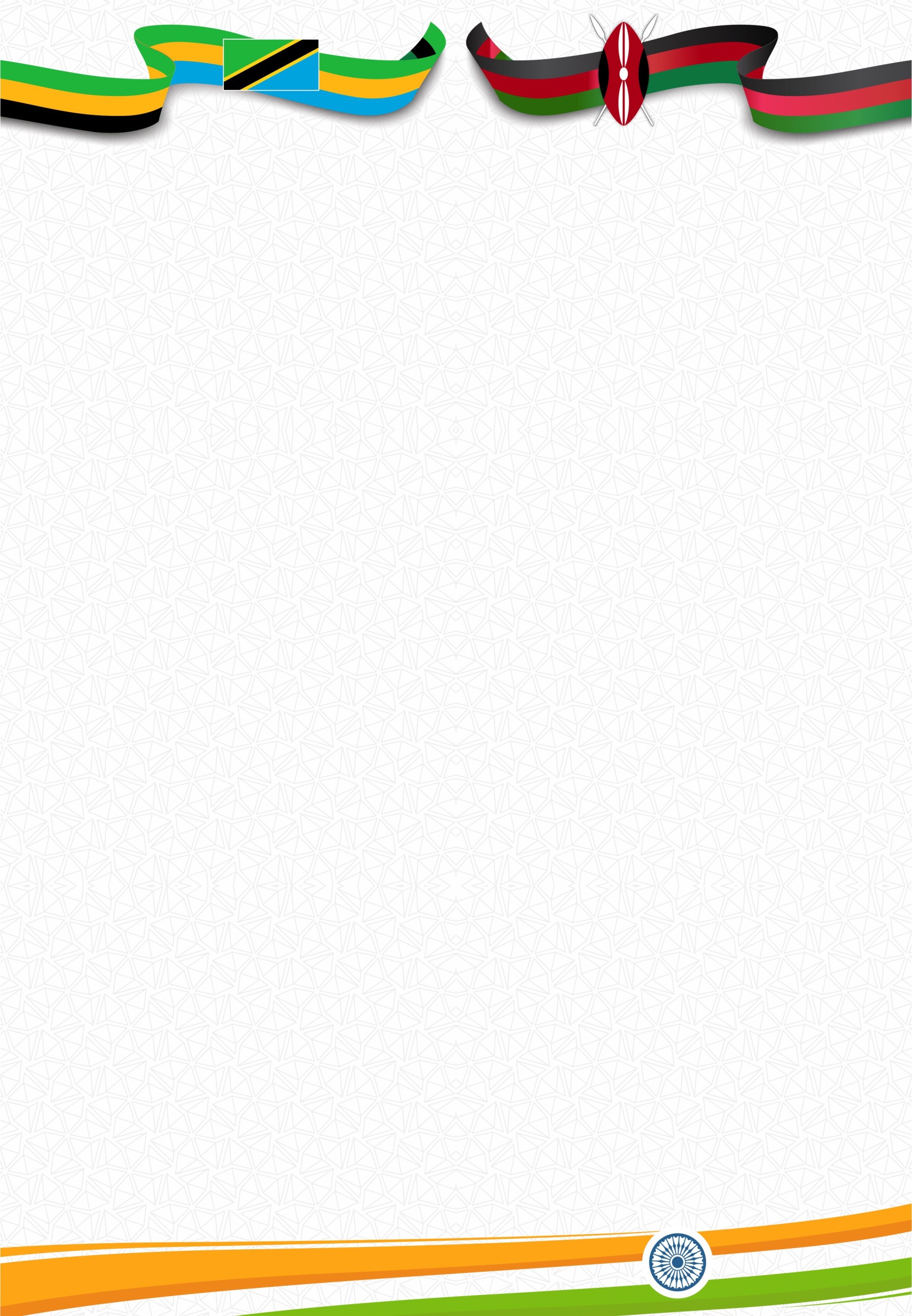 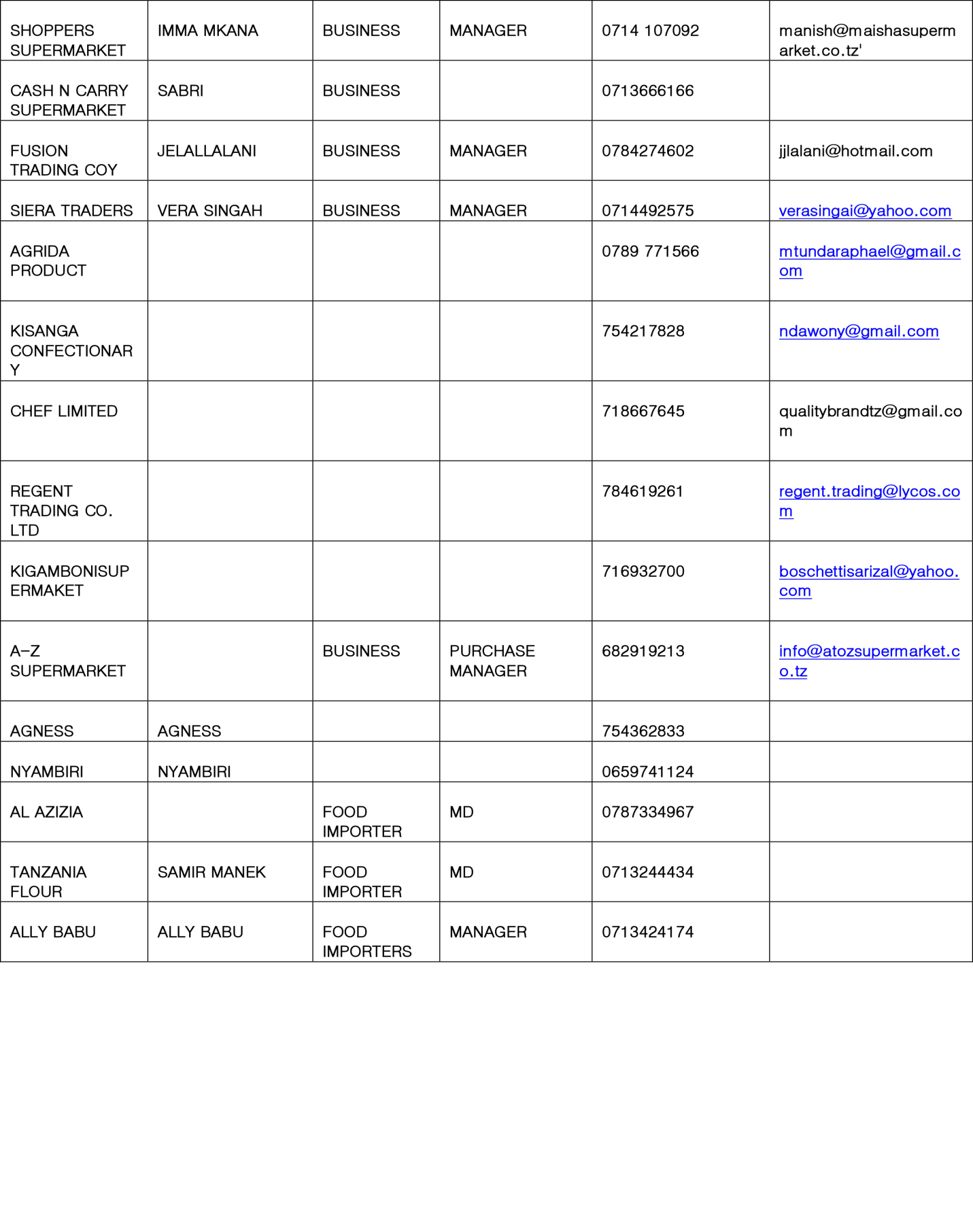 25